Routines for Daily PracticeRepetition, Repetition, RepetitionDr. Mary E. Dahlgrenwww.tools4reading.commary@tools4reading.com
(c) Tools 4 Reading 
www.tools4reading.com
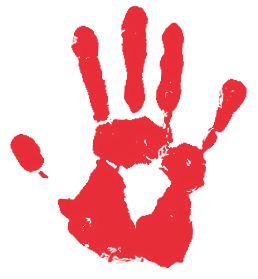 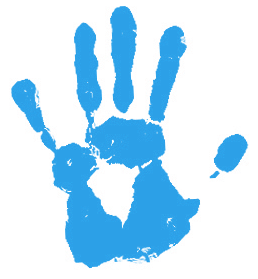 abcdefghijklmnopqrstuvwxyz
right
left
Phonemic Awareness- PGM
Irregular Word Practice
          (Practice 2 words)
said
from
Handwriting
 
------------------------------
___________________
___________________
Sentence Builder:  Who + Do
∧_____________  _____________  __________ ____________.?!
[Speaker Notes: ----- Meeting Notes (4/15/15 14:26) -----
alphabetmat.com
abcderian.com]
ABCDEFGHIJKLMNOPQRSTUVWXYZ
abcdefghijklmnopqrstuvwxyz
Sight Word Reading
 (Practice 2 or 3 words)
build, country
Name grapheme and phoneme
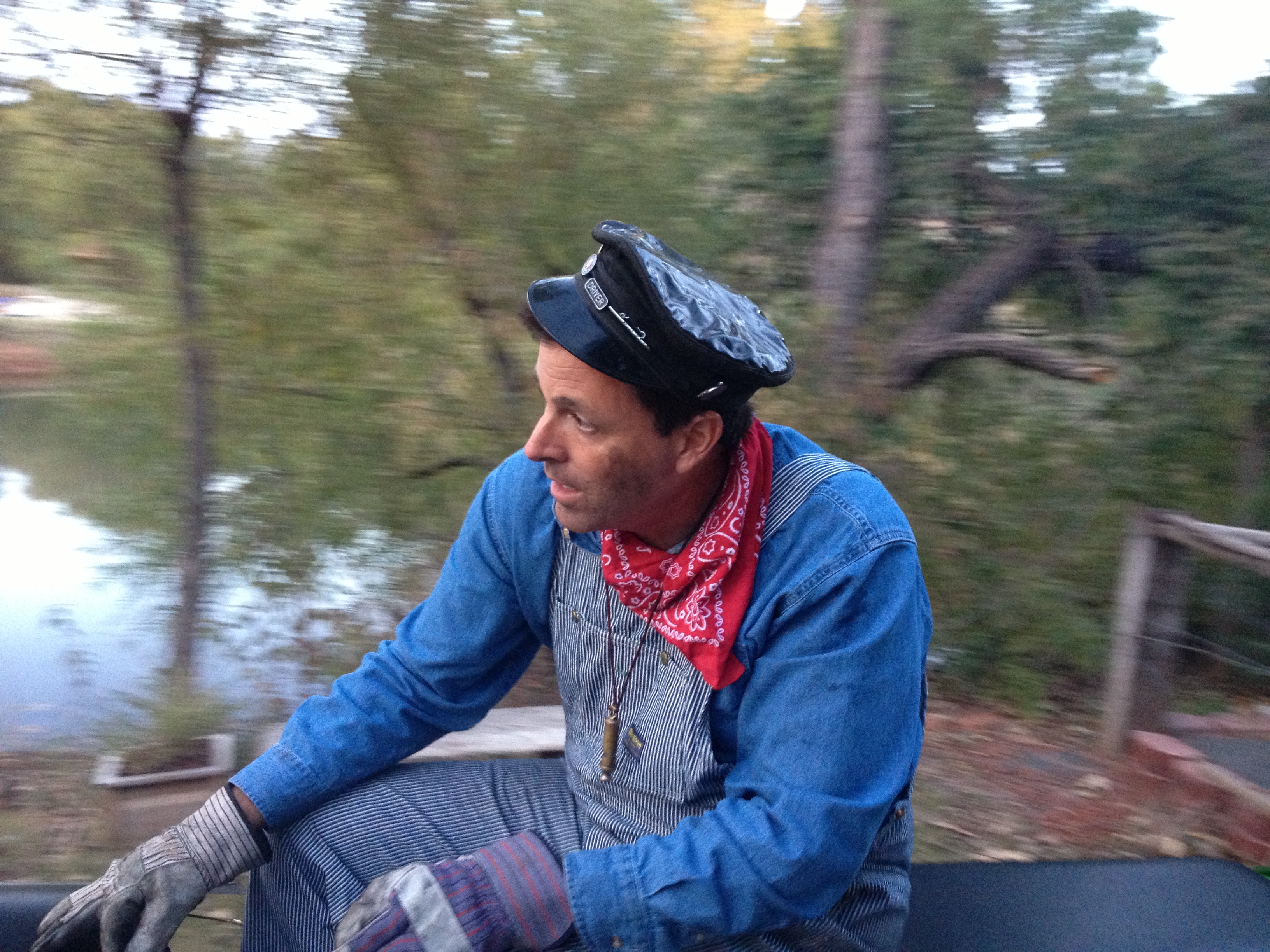 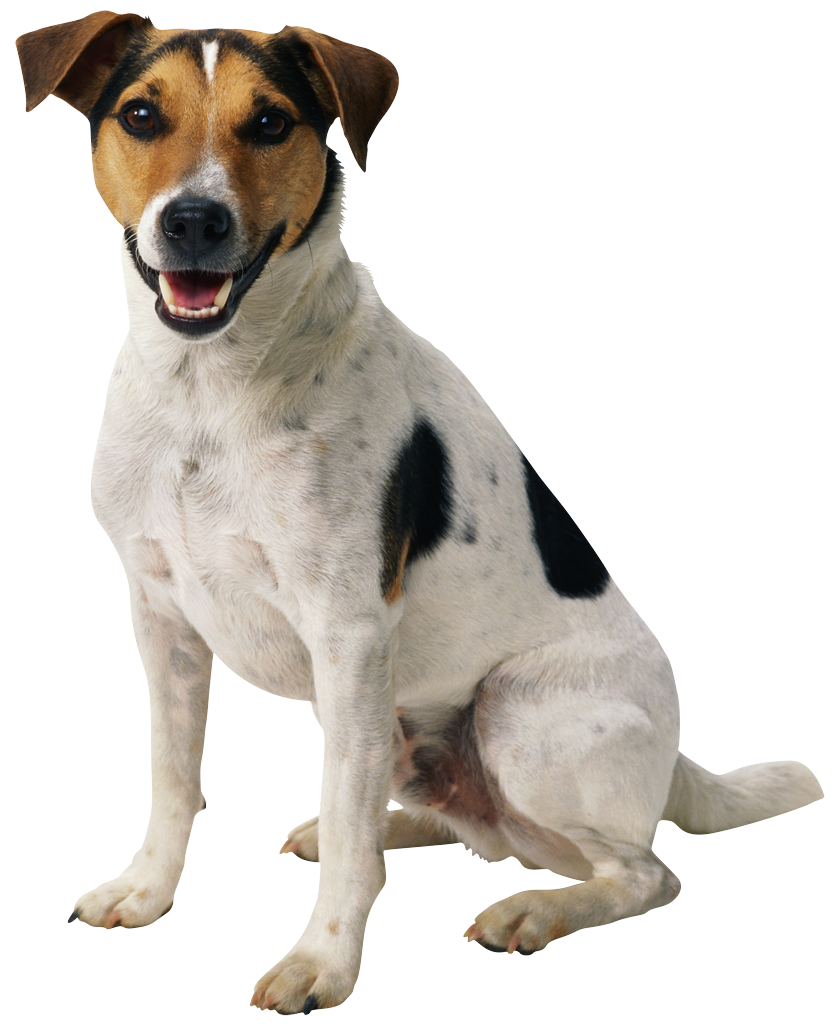 Text Structures
Spelling or
Syllable Mapping
Expository
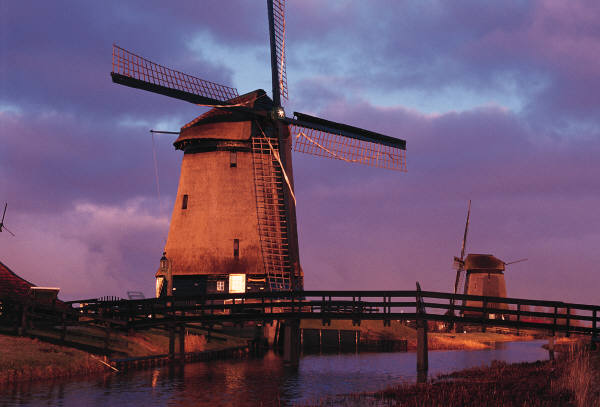 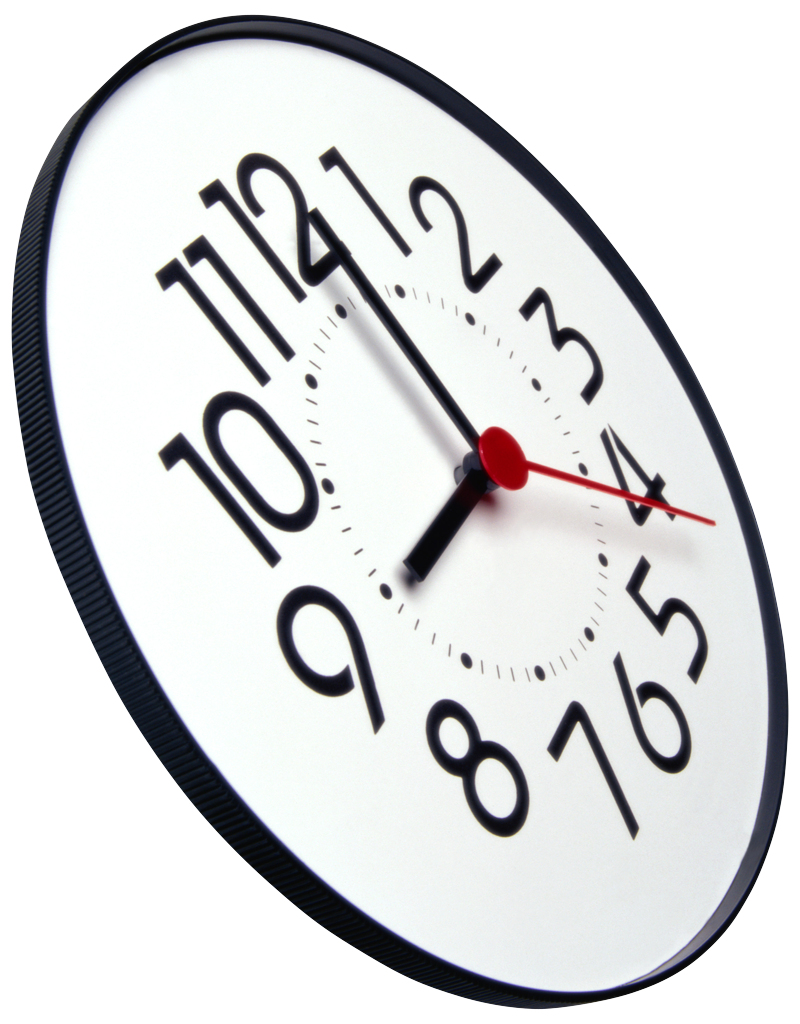 Narrative
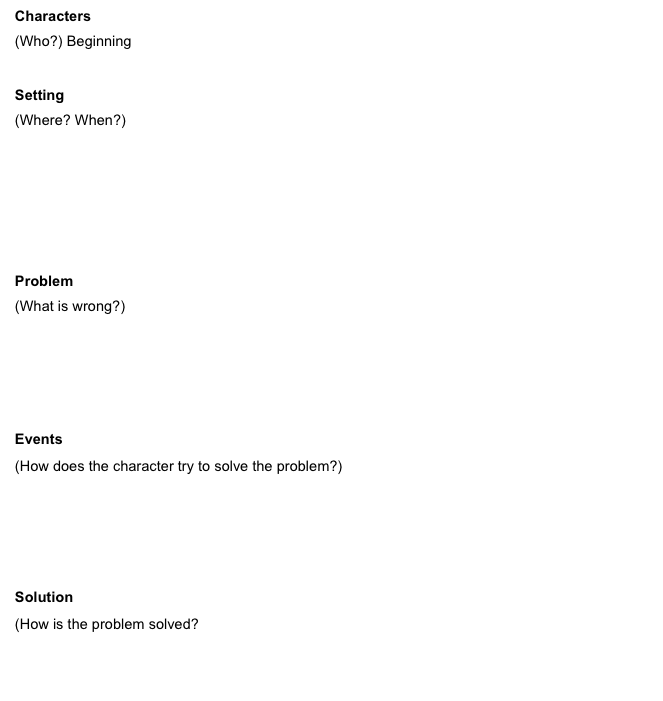 Beginning
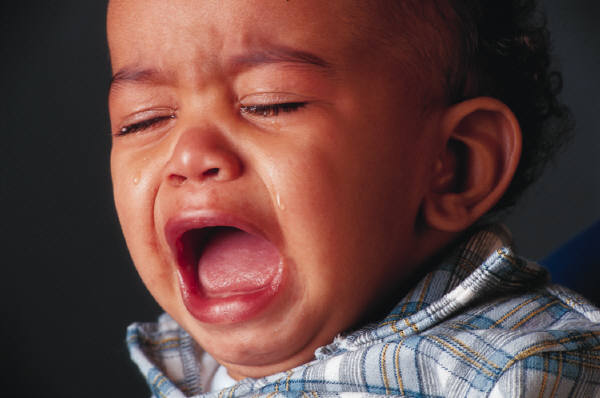 Middle
End
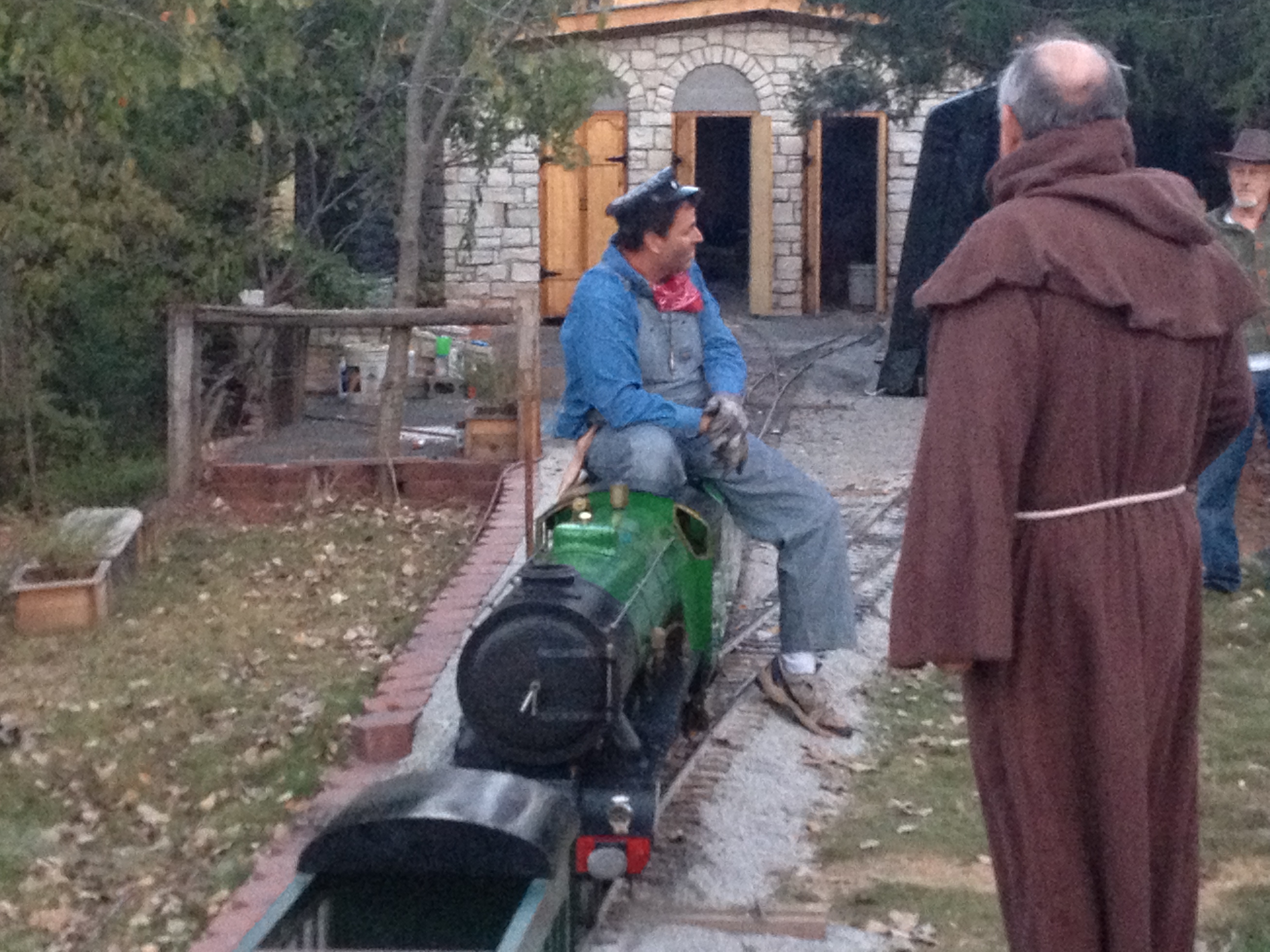 Sentence Builder:  Who + Do
 
∧_____________  ____________  _____________  __________ ____________.?!
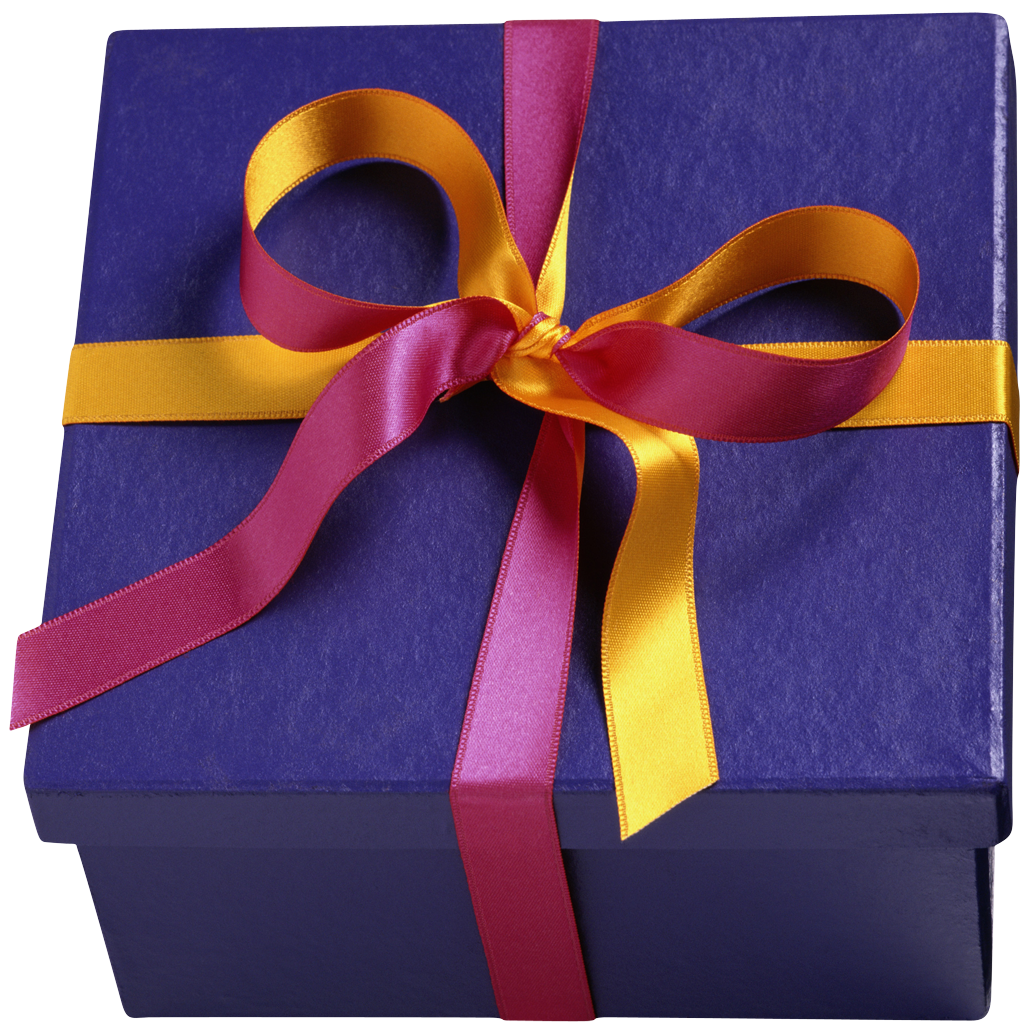 ABCDEFGHIJKLMNOPQRSTUVWXYZ
abcdefghijklmnopqrstuvwxyz
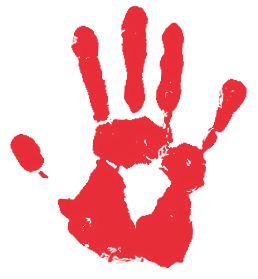 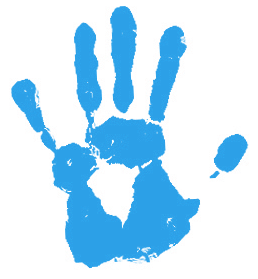 left
right
abcdefghijklmnopqrstuvwxyz
[Speaker Notes: Student folder handout. 

Knowledge of letter names is a robust predictor of 1st grade reading success.
Naming letters helps to recall and recognize them 
Builds letter-sound connection and word consciousness.
Develop links to reading and spelling.

DAILY WARM-UP (If students do not know all letter names, begin to introduce in order 1-4 a day. Once students have learned all of the letters begin this daily activity.) 
“This is the alphabet. There are 26 letters in the alphabet.” How many letters in the alphabet? ___
“There are two kinds of letters in the alphabet, vowels and consonants.” Repeat after me, “vowels…and…consonants”. 
Hold up your left hand and say, ‘my left hand points to a, my right hand points to z. Repeat, left – A, right-Z. 
We are ready to name the letters, left hand on A and place your right hand on N. 
We will touch and name the letters using our left hand until we get to M and then we will switch and use our right hand.]
Syllables
[Speaker Notes: Student folder handout
Some activities for breaking words into Syllables:
Use DUCK LIPS to feel the syllables
Show the number of syllables using felt/foam/paper rectangles 
Fist Stomp the syllables.
Start with 1-2 syllables and work up to 4-5 syllables.]
Onset - Rime
Phonemic Awareness
[Speaker Notes: Student folder handout. 
Once students have mastered syllable counting and on-set rime move into blending and segmenting phonemes.]
Irregular Word Routine
Say the word and name the letters each time you trace and write the word.
	_____________
(Print the irregular word on the line.)

 ________________________

________________________

________________________
Write from memory 3 x’s
Whisper the word and name the letters each time you write it. 



 ________________________

________________________


________________________
(c) Tools 4 Reading 
www.tools4reading.com
[Speaker Notes: Full body words]
Name
1
2
3
4
8
5
6
7
9
10
11
12
[Speaker Notes: Practice writing specific letters with description of the strokes. 
Practice writing a single letter at least 4 times with precision until the children are automatic at writing without instruction.]
Sentence Writing
Begin with a basic format. Use pictures or graphic organizer to develop sentence writing.




Every sentence has a Who + Do. 
Begin with the action – use a strong verb. 
Add the who or what the action is doing – noun.
Expand your sentences from there by asking questions about the verb and the noun.
∧_____________  ____________  _____________  __________ ____________.?!
(c) Tools 4 Reading
 ww.tools4reading.com
[Speaker Notes: This is an opportunity for teaching parts of speech along with sentence structure. 
Ask questions to expand the predicate (verb): use adverbs, adverb phrases, and adverb clauses answer the questions when, where, how, why?

Ask questions to expand the subject (doer): use adjectives, adjective phrases, and adjective/relative clauses :answer the questions what kind? Which one? Whose? Or How many?

Remind particpants to go back to the Oral Language instruction as a reminder of the questioning format.]
Text Structure
Expository Text
Narrative Text
Characters
(Who?) 
 
Setting
(Where? When?)
 

 


Problem
(What is wrong?)

 


Events
(How does the character try to solve the problem?)
 



Solution
(How is the problem solved?
Beginning
Middle
End
(c) Tools 4 Reading 
www.tools4reading.com